PŘÍRODNÍ POLYMERY  POLYTERPENES NADĚJNÁ BYLINA: Taraxanum koksagyz
Dr. Ladislav Pospíšil
29716@mail.muni.cz
1. 11. 2020
PŘÍRODNÍ POLYMERY MU 4_ 2020 - KOKSAGYZ
1
POLYTERPENY = POLYISOPRENY
Výskyt v přírodě
Jsou obsaženy v cca. 2000 rostlinách z různých geografických oblastí
Stromy, keře, byliny
NEJDŮLEŽITĚJŠÍ JE STROM: kaučukovník Hevea brasiliensis
NADĚJNÁ BYLINA: Taraxacum kok-saghyz (s ním bylo experimentováno i na VÚMCH,  nyní PIB a políčka byla v Brně na Riviéře)
1. 11. 2020
PŘÍRODNÍ POLYMERY MU 4_ 2020 - KOKSAGYZ
2
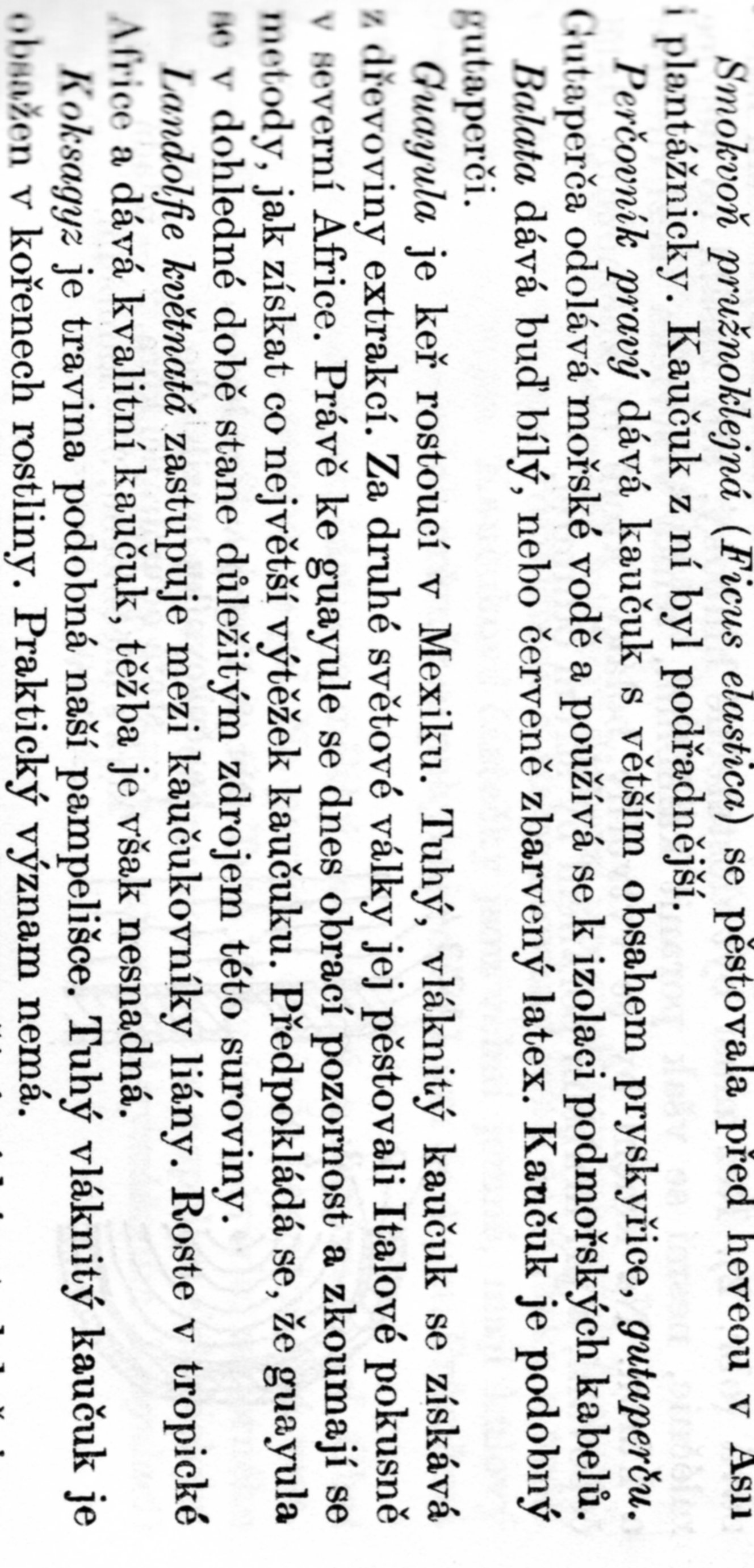 1. 11. 2020
PŘÍRODNÍ POLYMERY MU 4_ 2020 - KOKSAGYZ
3
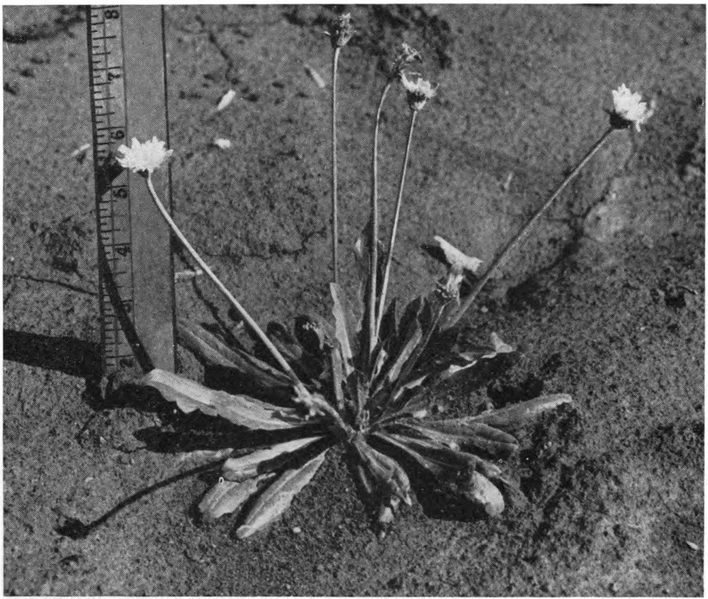 ! Pravítko je asi v palcích (inch)!
Taraxacum kok-saghyz
1. 11. 2020
PŘÍRODNÍ POLYMERY MU 4_ 2020 - KOKSAGYZ
4
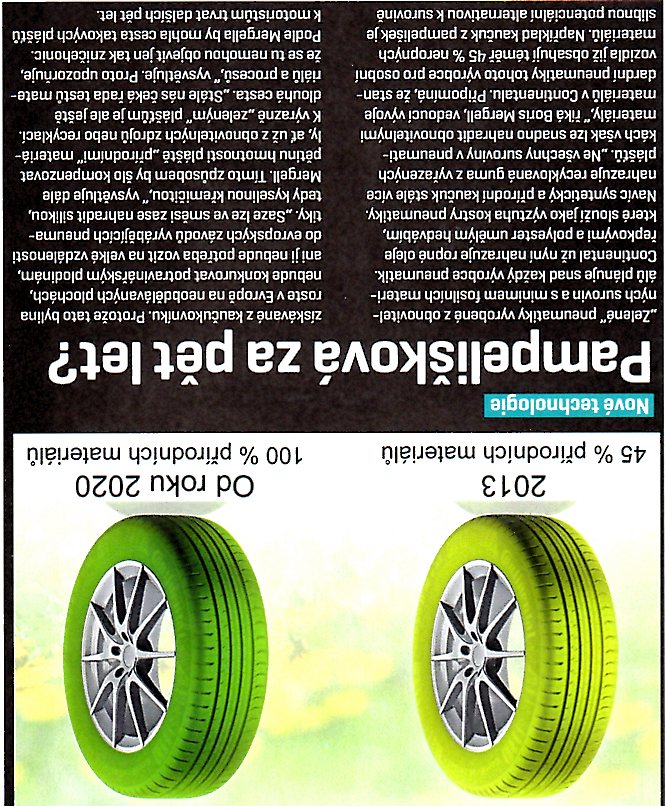 Taraxacum kok-saghyz
 Není žádná pampeliška, ač vypadá podobně
 Latex je v kořenu (tvoří v něm 10 - 20 %)
 Výnos je udáván cca. 200 kg/ha (hektar)
 Experimenty probíhaly hlavně v bývalém SSSR a v USA
1. 11. 2020
PŘÍRODNÍ POLYMERY MU 4_ 2020 - KOKSAGYZ
5
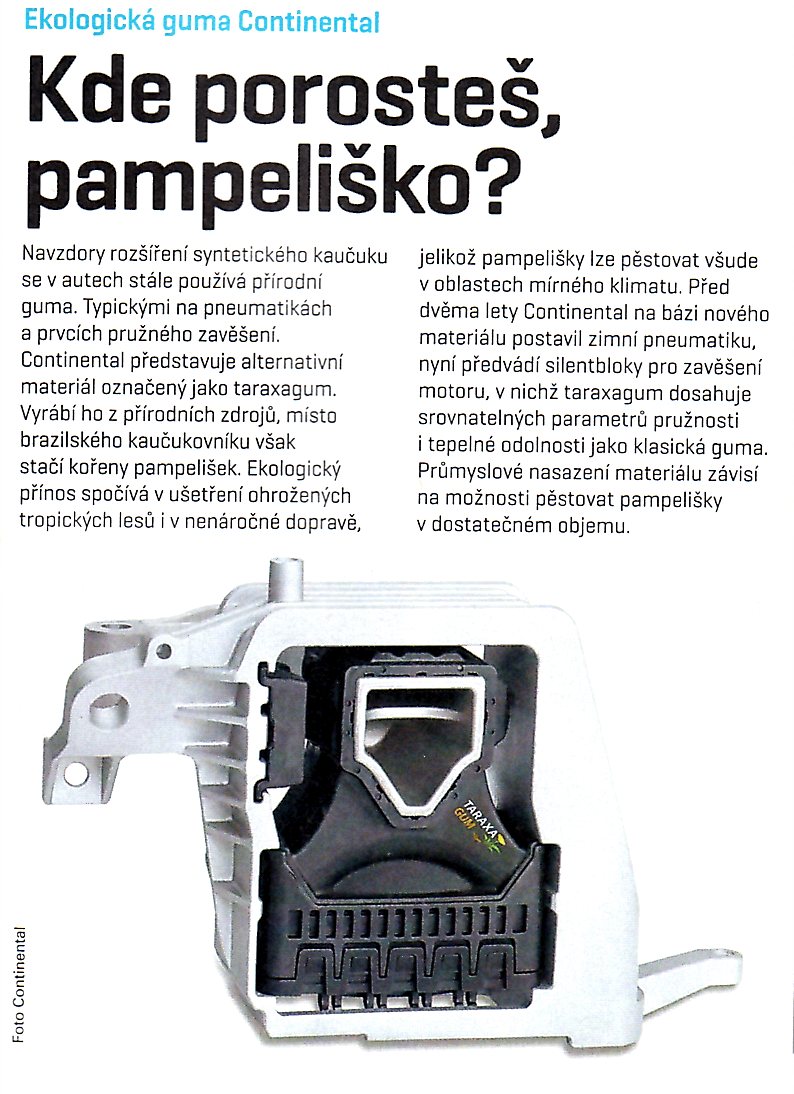 1. 11. 2020
PŘÍRODNÍ POLYMERY MU 4_ 2020 - KOKSAGYZ
6
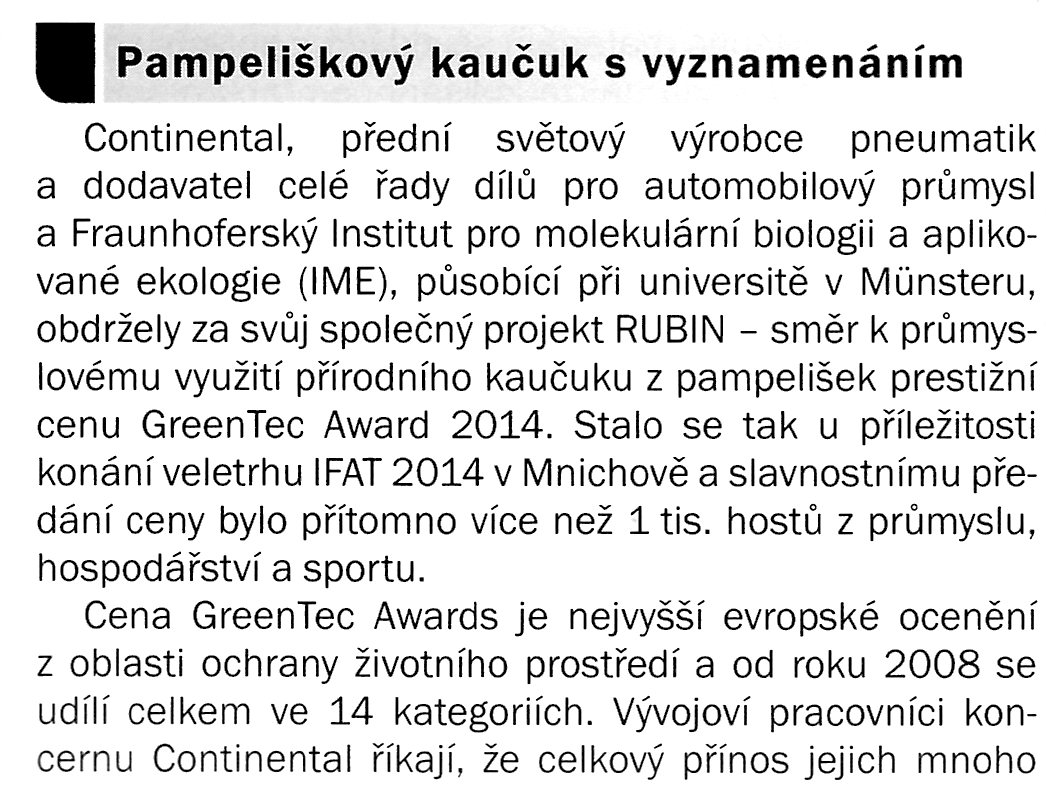 Taraxacum kok-saghyz
 Není žádná pampeliška, ač vypadá podobně
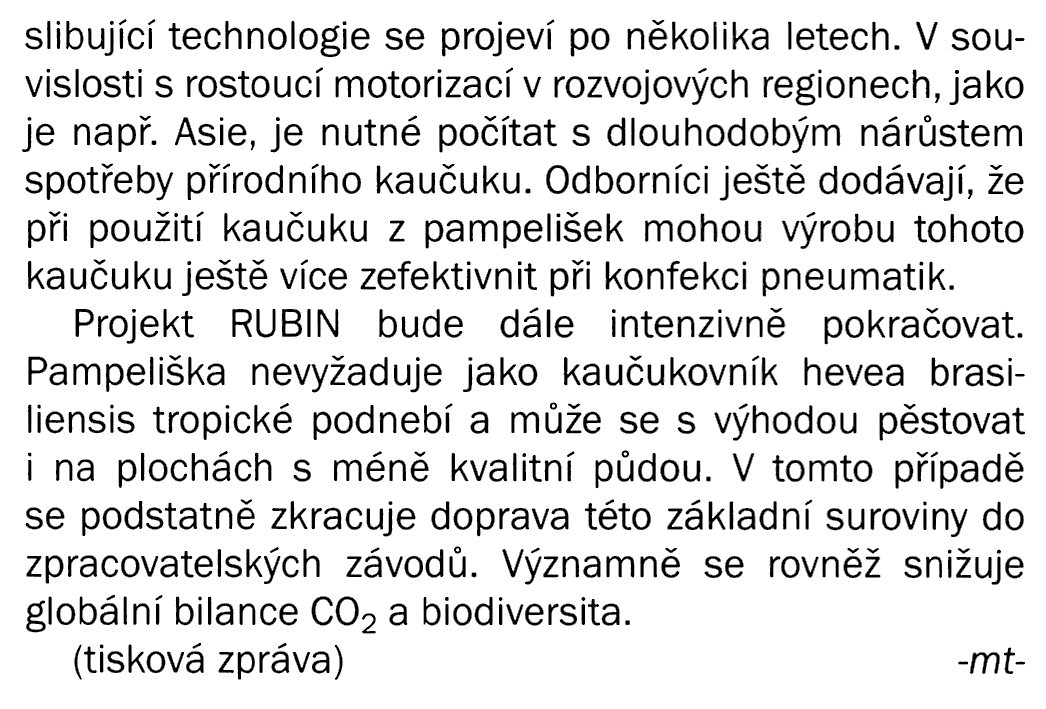 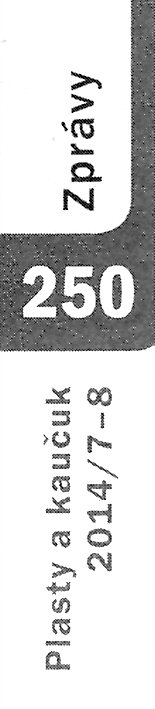 1. 11. 2020
PŘÍRODNÍ POLYMERY MU 4_ 2020 - KOKSAGYZ
7
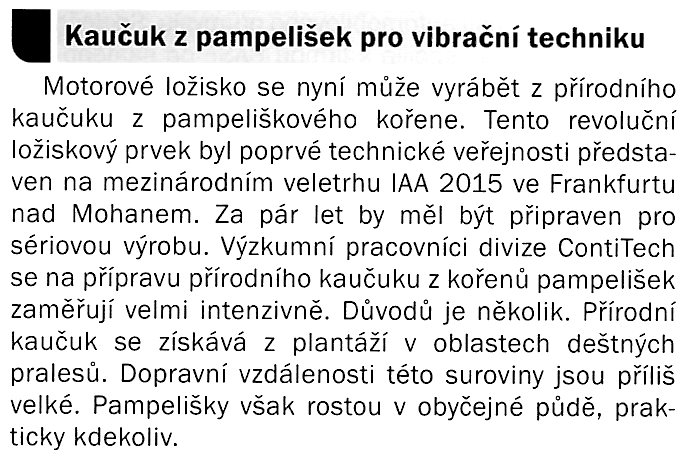 Taraxacum kok-saghyz
 Není žádná pampeliška, ač vypadá podobně
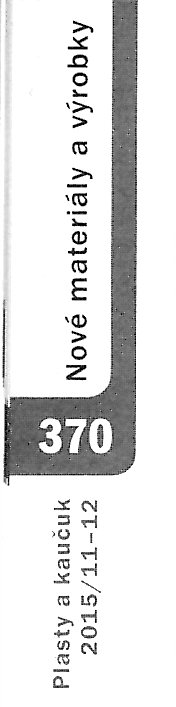 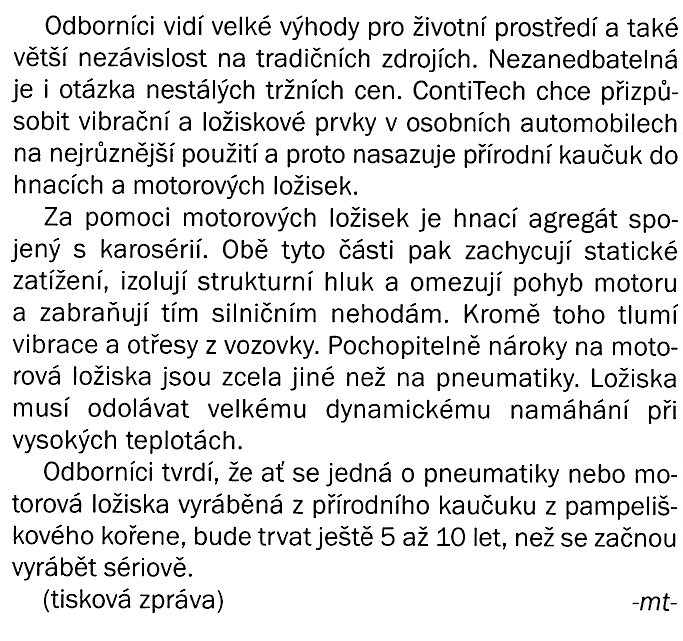 Normálně se tomu říká >
Silentblok je součástka vyrobená ze směsi gumy, která slouží pro pružné uchycení pohyblivých částí.
1. 11. 2020
PŘÍRODNÍ POLYMERY MU 4_ 2020 - KOKSAGYZ
8
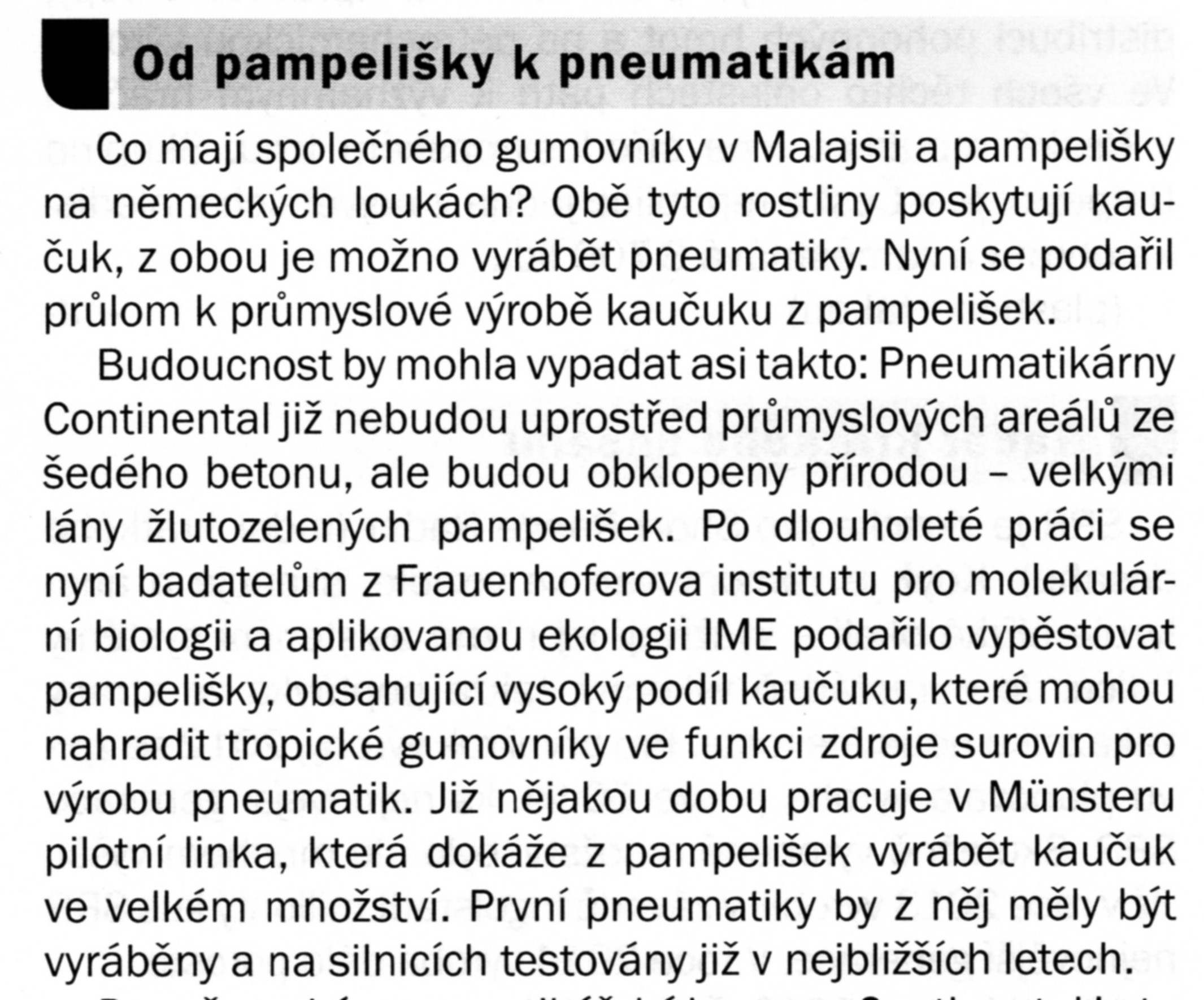 1. 11. 2020
PŘÍRODNÍ POLYMERY MU 4_ 2020 - KOKSAGYZ
9
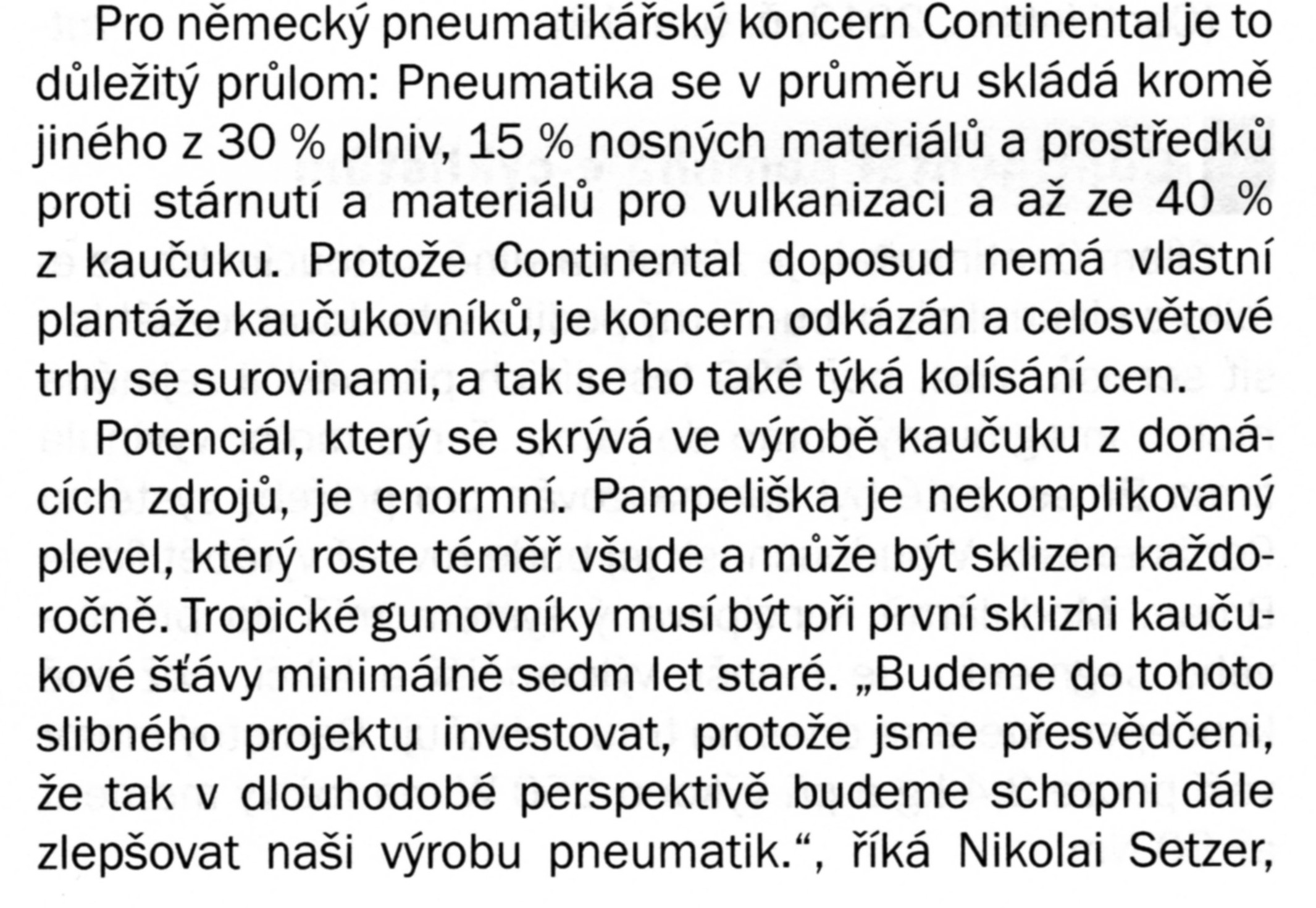 1. 11. 2020
PŘÍRODNÍ POLYMERY MU 4_ 2020 - KOKSAGYZ
10
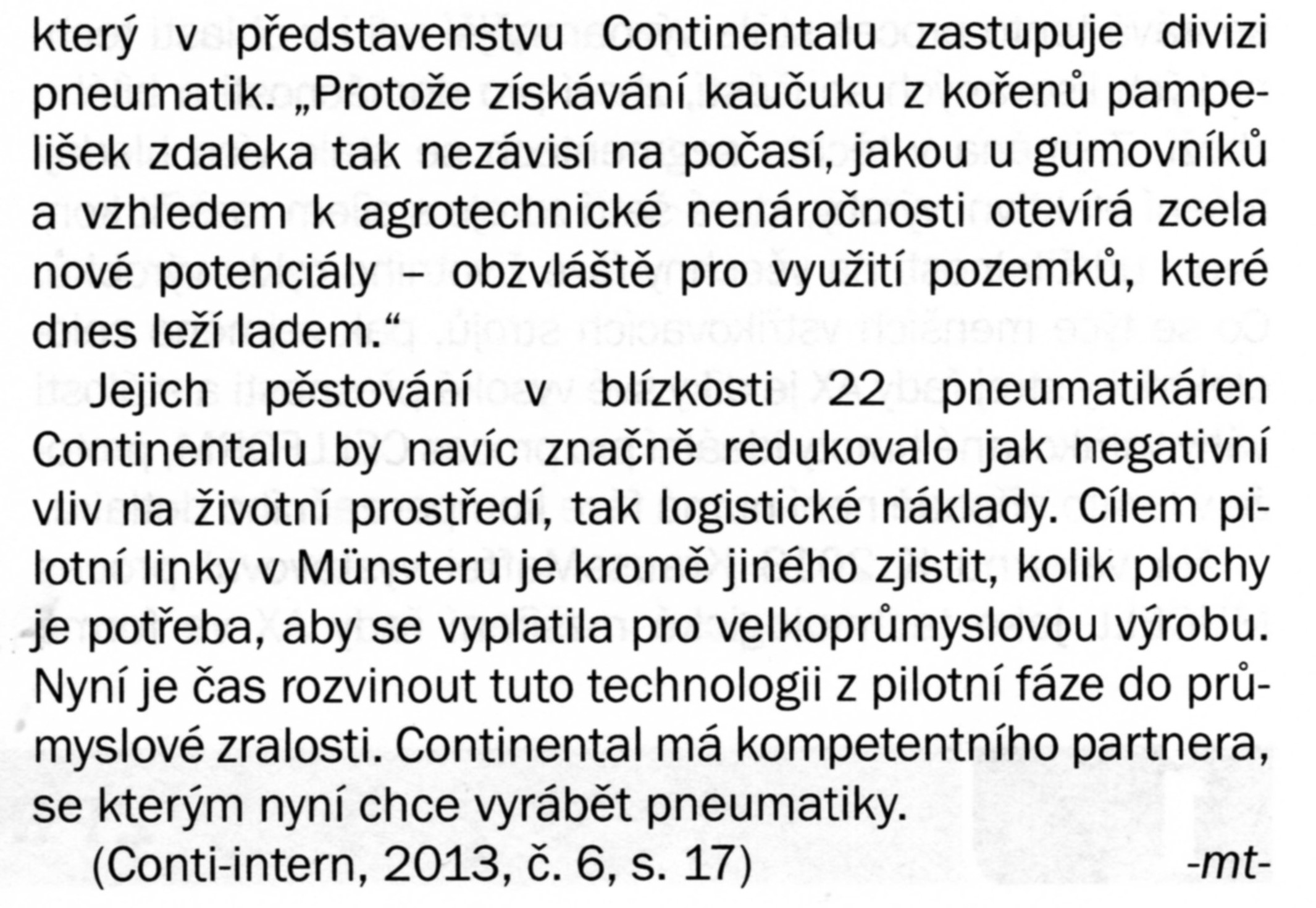 1. 11. 2020
PŘÍRODNÍ POLYMERY MU 4_ 2020 - KOKSAGYZ
11
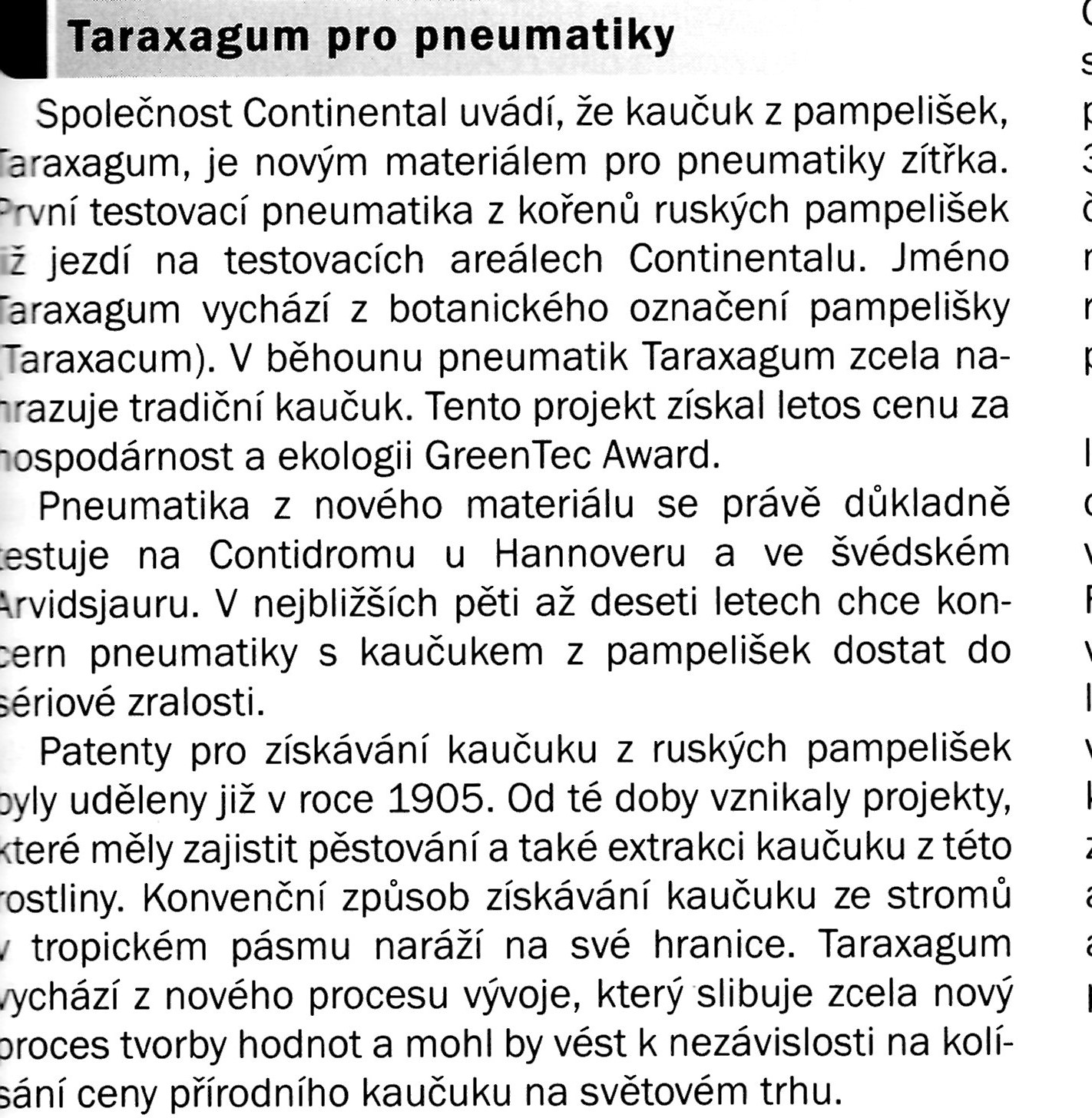 1. 11. 2020
PŘÍRODNÍ POLYMERY MU 4_ 2020 - KOKSAGYZ
12
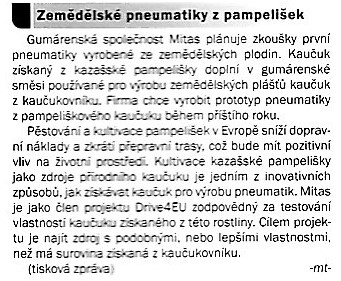 1. 11. 2020
PŘÍRODNÍ POLYMERY MU 4_ 2020 - KOKSAGYZ
13
Co si o tom myslím já
Je to jenom úlitba různým pseudoekologickým hnutím, co hospodárnost
Nesmyslnost tohoto nápadu byla prokázána, dokonce v Brně, už před cca. 70 lety
Nikde jsem nezjistil, jaká by byla agrotechnika pěstování (nároky na složení půdy, vláhu, hnojení, ochranu rostlin atd.)
Jak by probíhala sklizeň (možná jako mrkev) a zpracování (možná jako cukrovka) 
Co mytí od hlíny, pak asi zpět na pole 
Co se zbytky, asi zpět na pole a zaorat
1. 11. 2020
PŘÍRODNÍ POLYMERY MU 4_ 2020 - KOKSAGYZ
14